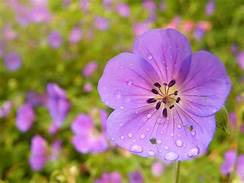 Tin 5 – Tuần 32
HỌC VÀ CHƠI CÙNG MÁY TÍNH STELLARIUM
NỘI DUNG
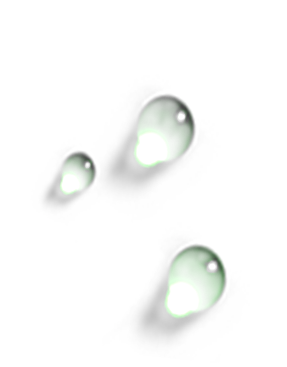 1
Giới thiệu phần mềm
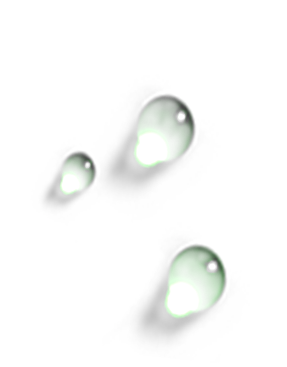 2
Hướng dẫn sử dụng
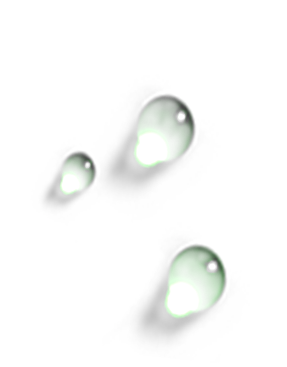 Thực hành (Tiết 2)
3
PHẦN 1: GIỚI THIỆU PHẦN MỀM
Biểu tượng:
Miễn 
phí
Tái 
hiện
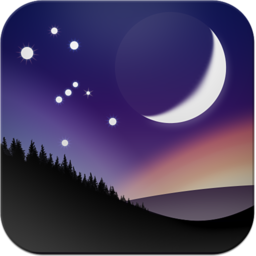 STELLARIUM
Bầu 
trời
Dạng
ba chiều
Stellarium là phần mềm miễn phí cho phép tái hiện lại bầu trời dưới dạng ba chiều một cách chân thực.
PHẦN 1: GIỚI THIỆU PHẦN MỀM
Khởi động phần mềm Stellarium:
Nháy  
đúp
Chọn
công cụ
Tiếng
Việt
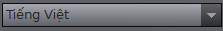 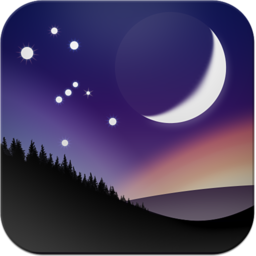 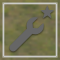 PHẦN 1: GIỚI THIỆU PHẦN MỀM
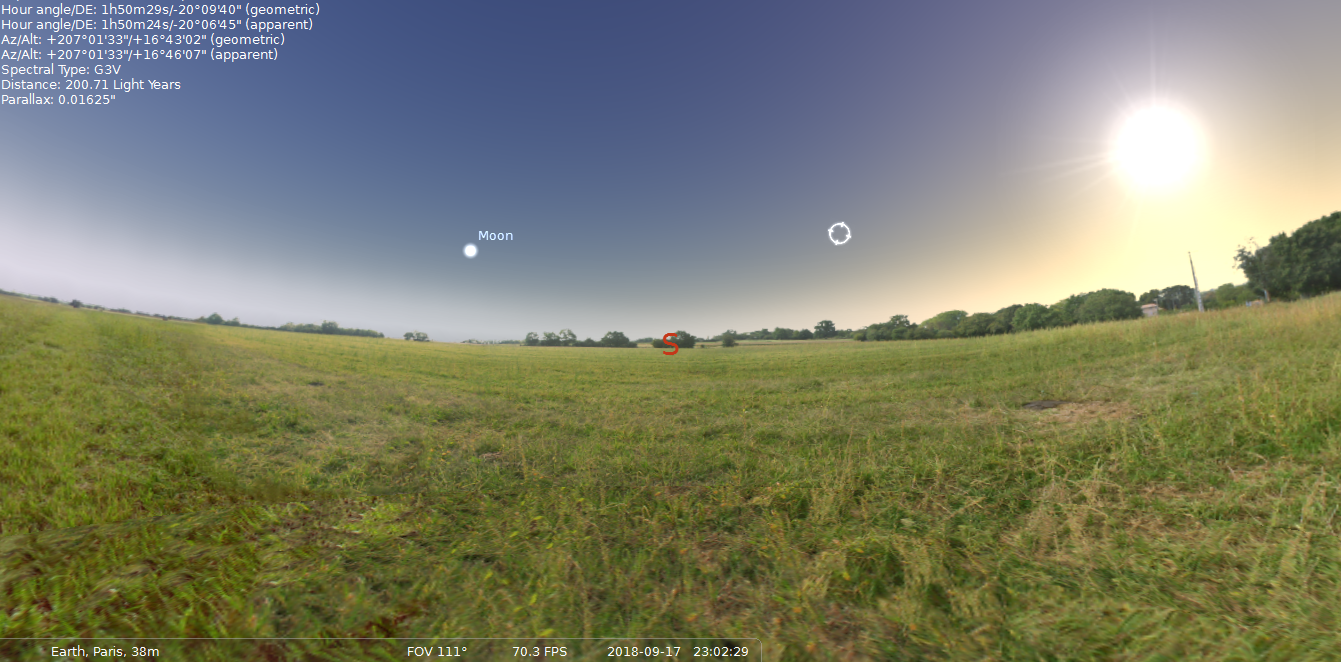 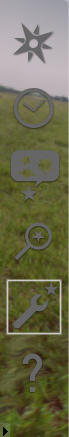 Giao diện phần mềm Stellarium
PHẦN 1: GIỚI THIỆU PHẦN MỀM
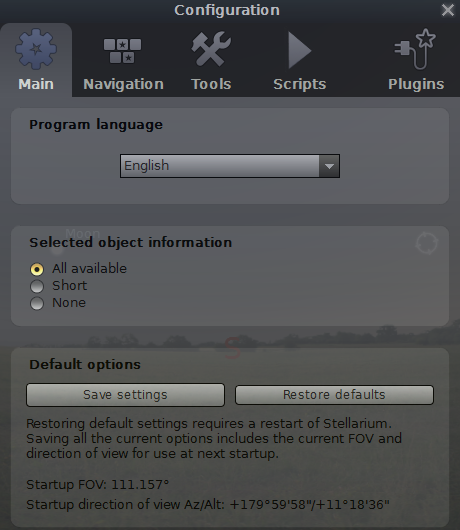 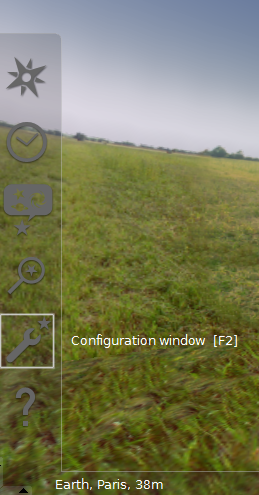 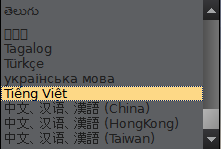 PHẦN 2: HƯỚNG DẪN SỬ DỤNG
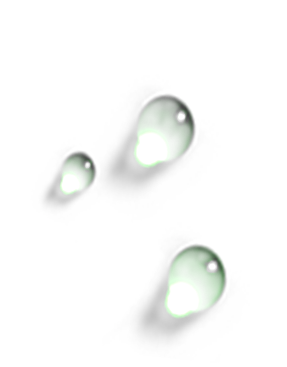 1
Ý nghĩa các thanh công cụ
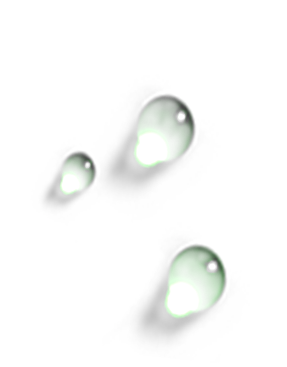 Cách chọn địa điểm để quan sát
2
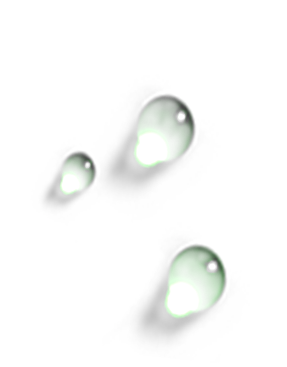 Cách tìm hành tinh hoặc ngôi sao nào đó
3
PHẦN 2: HƯỚNG DẪN SỬ DỤNG
Thanh công cụ dọc
1.1
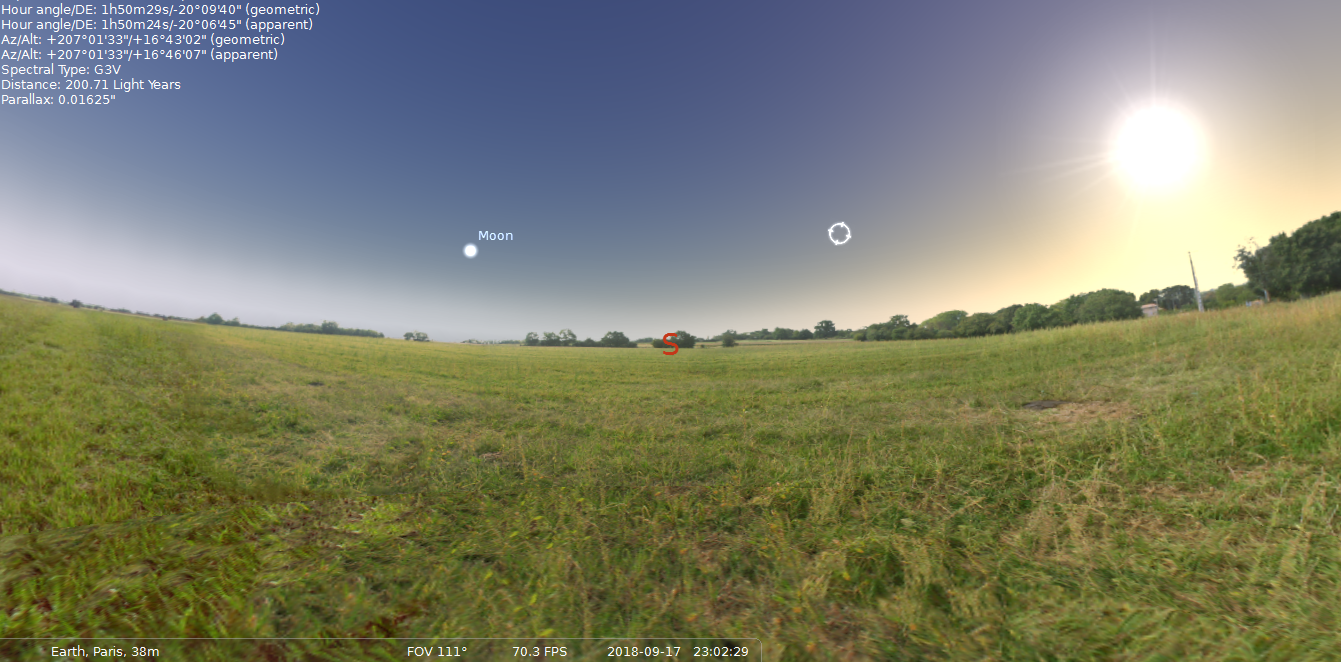 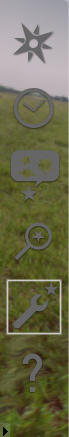 PHẦN 2: HƯỚNG DẪN SỬ DỤNG
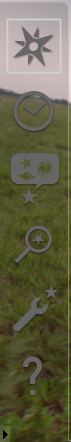 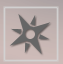 Bảng địa điểm
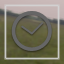 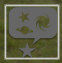 Bảng thời gian
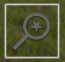 Bảng bầu trời và các tùy chọn
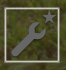 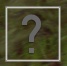 Bảng tìm kiếm
Bảng hỗ trợ
Bảng cấu hính
PHẦN 2: HƯỚNG DẪN SỬ DỤNG
2. Cách chọn địa điểm để quan sát
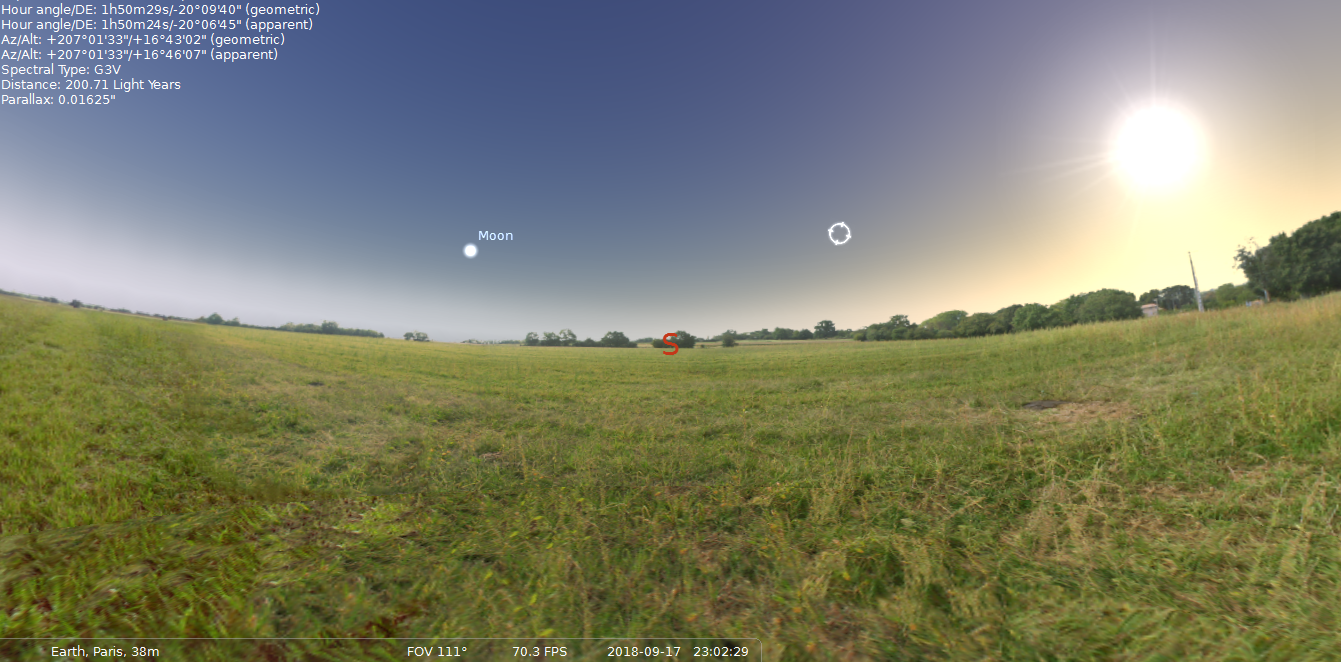 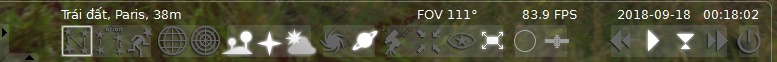 PHẦN 2: HƯỚNG DẪN SỬ DỤNG
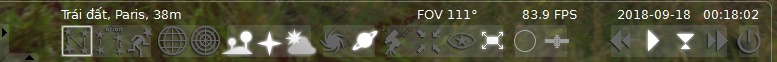 1.  Đường nối các chòm sao
10.  Các hành tinh
16
1
4
7
10
17
18
19
20
21
2
3
5
6
8
15
11
12
9
14
13
2.  Tên các chòm sao
11.  Chuyển đổi phương vị
3.  Hình vẽ các chòm sao
12.  Đưa vật quan sát vào giữa mà hình
4.  Lưới phương vị
13.  Chế độ ban đêm
5.  Lưới xích đạo
14.  Thu nhỏ màn hình
6.  Mặt đất hay đường chân trời
15.  Phóng to vật quan sát
7.  Điểm phương hướng
16.  Vệ tinh nhân tạo
8.  Bầu khí quyển
21.  Tắt chương trình
9.  Tinh vân (các thiên hà)
PHẦN 2: HƯỚNG DẪN SỬ DỤNG
PHẦN 2: HƯỚNG DẪN SỬ DỤNG
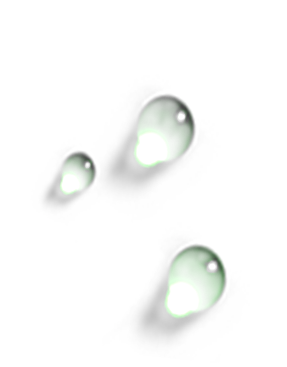 Cách tìm hành tinh hoặc ngôi sao nào đó
3
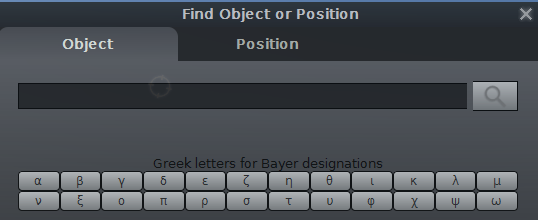 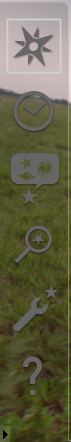 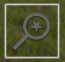 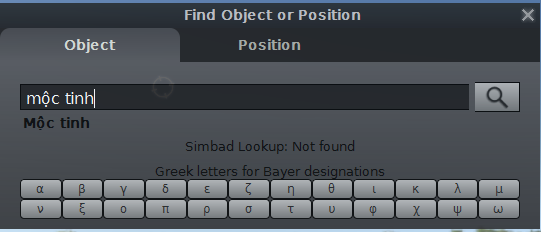 THỰC HÀNH
Khởi động phần mềm Stellarium, em sử dụng các chức năng để quan sát bầu .rời
Thank You !
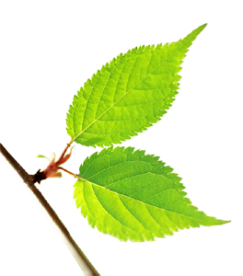